Garis Pangkal (Baseline)
Rehulina Tarigan
Garis Pangkal Biasa
Kondisi geografis  bentuk daratan yang tidak terlalu menjorok kedalam
Cara penarikan  diambil sejajar dengan arah lekukan pantai
Dasar hukum  pasal 5 KLH ’82
Garis Pangkal Biasa
Garis air rendah sepanjang Pantai sebagaimana terlihat pada peta dengan sekala besar yang di akui oleh negara.
4 cara penentuan garis air surut/garis Air rendah
Lowest astronomical tide (LAT) ; daya tarik bumi&bindang (+-18,5thn)
Mean law-water springs (MLWS) ; lingkarang dari rata2 ketinggian air & diukur pada saat 24 jam & terdapat perbedaan sangat tingggi
Mean lower low water (MLLW); pada saat surut
Mean sea level (MSL); rata2 ketinggian permukaan air .
Contoh Negara
Garis pangkal Lurus
Garis Pangkal Lurus
Dasar Hukum  pasal 7 KLH ‘82
syaratnya
ditempat-tempat dimana garis pantai menjorok ke dalam dan menikung ke dalam
Terdapat deretan pulau sepanjang pantai di dekatnya
Karena adanya suatu delta dan konsisi alam lainnya yang menimbulkan garis pantai tidak tetap
Delta
Tanah datar hasil endapan yang di bentuk oleh sungai, muara sungai dimn timbunan sedimen tersebut mengakibatkan propogradasi yang tidak teratur pada suatu garis pantai 
Syarat 
Adanya sungai yang menuju ke laut atau danau
Lautnya dangkal
Glombang atau arus laut yang ada sangat kecil
Tidak ada gerakan tektonik yang menyebabkan penurunaan dasar laut atau danau di tempat muara sungai tersebut
Arus pasang surut tidak kuat 
Dari waktu ke waktu material batuan yang diendapkan di laut atau danau cukup besar
Garis pangkal lurus
dipertimbangkan kepentingan ekonomi yang khusus yang dibuktikan dari praktek  yang berlangsung lama

Contoh : Norwegia Fisheries case
Penerapannya
Tidak boleh menyimpang terlalu jauh dari arah umum pantai 
Bagian laut yang tertutup garis pangkal harus cukup dekat ikatannya dengan daratan
Tidak boleh ditarik dari dan ke elevasi surut, kecuali ada bangunaan permanen diatasnya atau pengukuran demikian telah mendapatkan pengakuan secara internasional
Tidak boleh memotong laut teritorial negara lain dari ZEE atau laut lepas atau ZEE
Contoh negara
Garis pangkal
 kepulauan
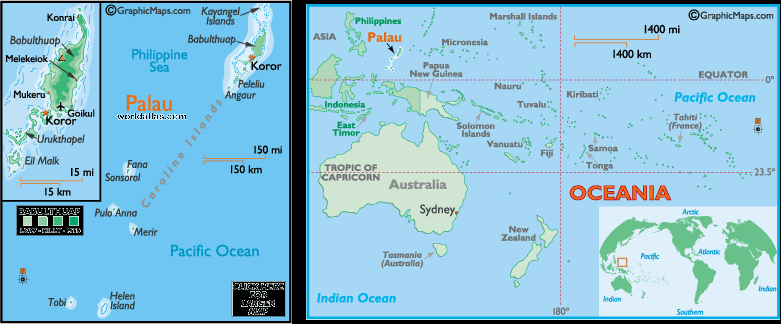 Case Anglo Norwegian fisheries
para pihak : Inggris v. Norwegia
Persoalan : cara penarikan garis pangkal lurus yang menghubungkan titik-titik terluar pada pantai Norwegia  inggris berpendapat “bahwa satu-satunya cara penetapan garis pangkal yang tepat dan merupakan kaidah yang berlaku umum surut, Artinya garis luar laut terotirial harus mengikuti segala liku-liku garis pangkal yang dalam hal ini sama benar atau identik dengan garis pasang surut
Putusan Mahkaman
Dasar :
ü      Cara Trace Parallele dimana garis batas luar mengikuti segala liku dari pada garis pasang surut.
ü      Cara Arcs of Circles dimana lansung ditetapkan batas luar tanpa adanya garis pangkal terlebih dulu. (cara ini dikesampingkan oleh Mahkamah Internasional karna tidak relevan lagi).
ü      Cara Straight Base Line (garis pangkal lurus) dimana garis pangkal ditarik tidak tepat menurut garis pasang surut dengan segala likunya melainkan ditarik garis-garis lurus yang menghubungkan titik-titik tertentu yang berada pada garis pasang surut.
Memenangkan pihak Norwegia, dengan max penarikan sejauh 10 mil laut dari elevasi surut (garis air rendah sepanjang pantai)